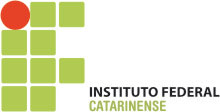 Usinagem
Aula 8
Fundamentos da Usinagem com Ferramentas de Geometria Definida
Curso técnico em Mecânica - Usinagem
Prof. Me. Eng. Gianpaulo Medeiros
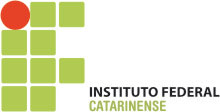 Usinagem
Introdução
Para utilização racional dos recursos de fabricação, como máquinas e ferramentas, é imprescindível a fixação de conceitos básicos sobre os movimentos e as relações geométricas do processo de usinagem.
Curso técnico em Mecânica - Usinagem
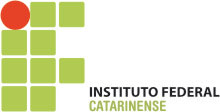 Usinagem
Introdução
Técnicos em Mecânica devem:

Conhecer os termos técnicos empregados;
Conhecer as relações entre ferramenta/peça;
Conhecer as normas vigentes;
Ser capaz de determinar ângulos das ferramentas de corte para uma operação;
Maximizar a produtividade;
Ter normas de segurança como religião;
Curso técnico em Mecânica - Usinagem
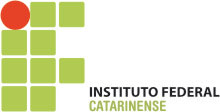 Usinagem
MOVIMENTOS ENTRE A PEÇA E A ARESTA CORTANTE 

Os movimentos no processo de usinagem são movimentos relativos entre peça e aresta cortante. A peça e considerada como parada.
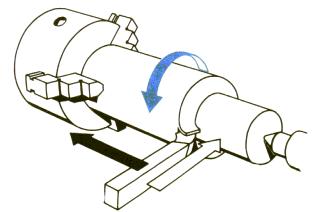 Curso técnico em Mecânica - Usinagem
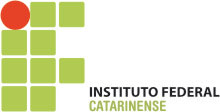 Usinagem
Que causam diretamente  a saída de cavaco
MOVIMENTOS
Curso técnico em Mecânica - Usinagem
Que não tomam parte direta na formação de cavaco
[1]
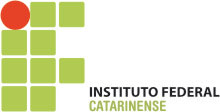 Usinagem
Movimento de Corte
Movimento 
Efetivo de Corte
saída de cavaco
Movimento de Avanço
Curso técnico em Mecânica - Usinagem
[1]
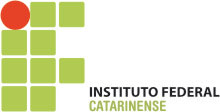 Usinagem
Movimento de Corte
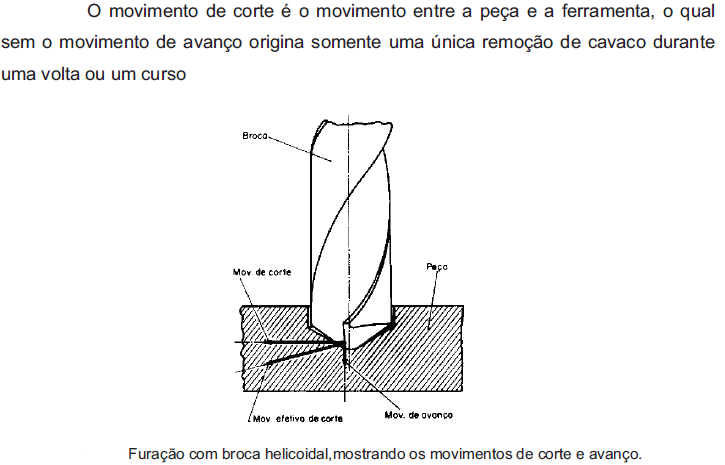 Curso técnico em Mecânica - Usinagem
´
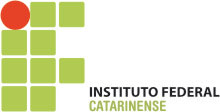 Usinagem
Movimento de Corte
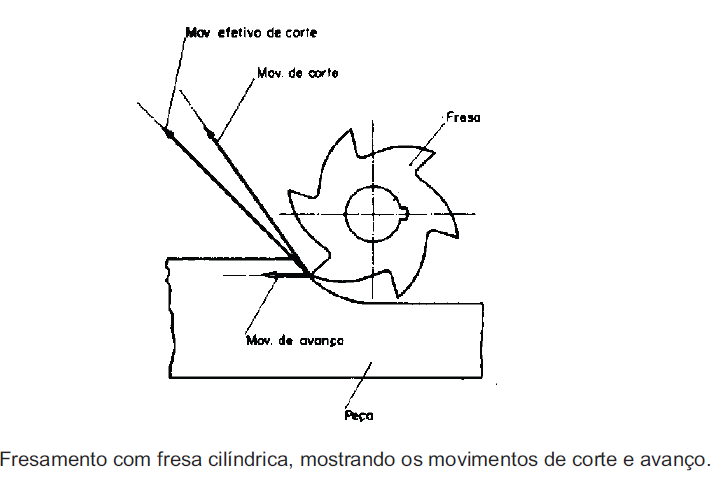 Curso técnico em Mecânica - Usinagem
´
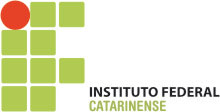 Usinagem
Movimento de Avanço
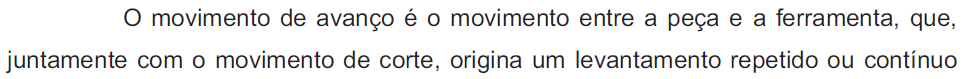 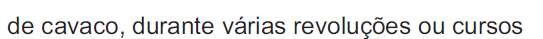 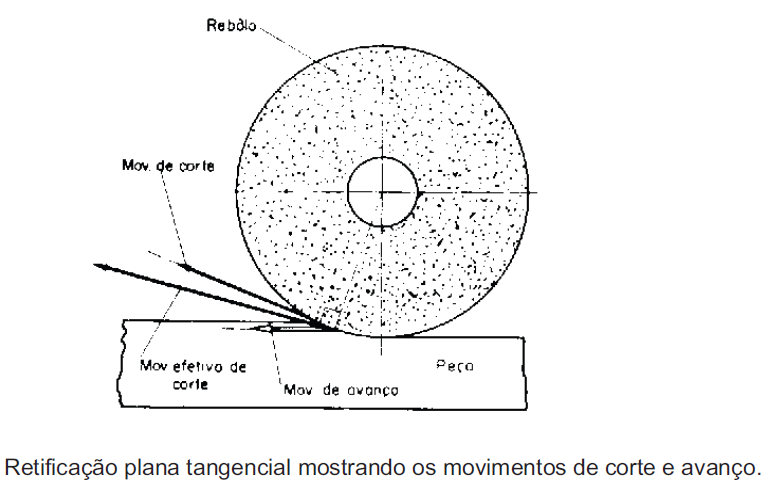 Curso técnico em Mecânica - Usinagem
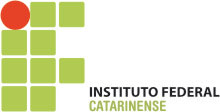 Usinagem
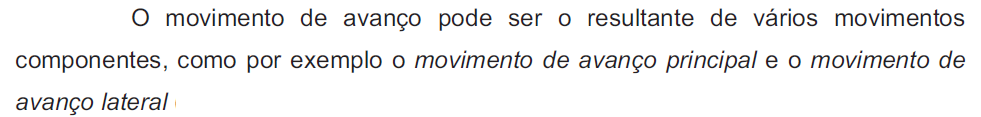 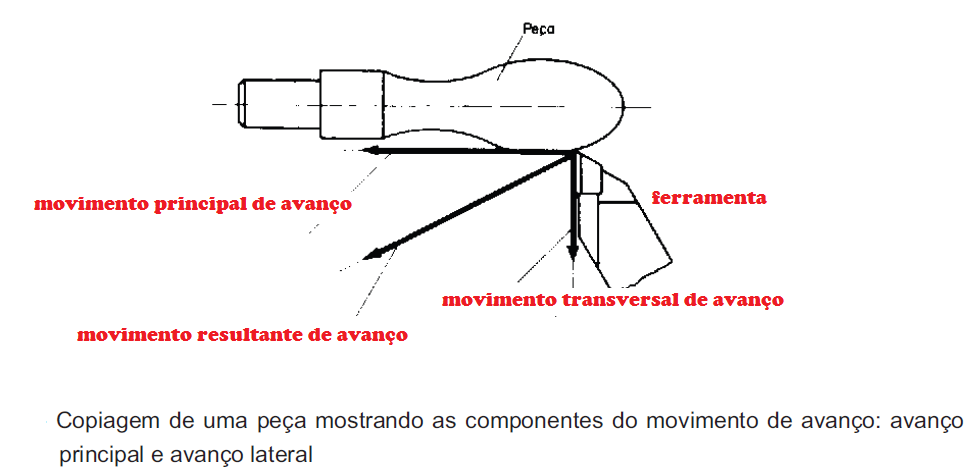 Curso técnico em Mecânica - Usinagem
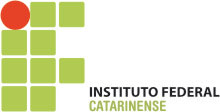 Usinagem
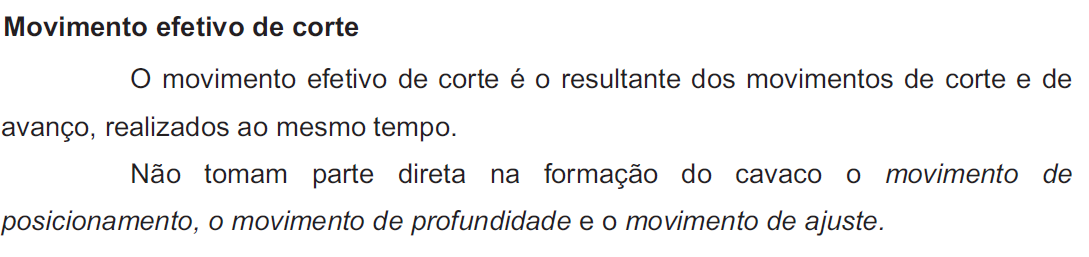 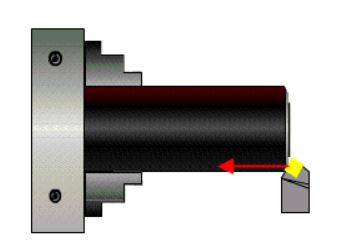 Curso técnico em Mecânica - Usinagem
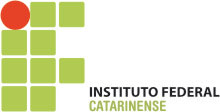 Usinagem
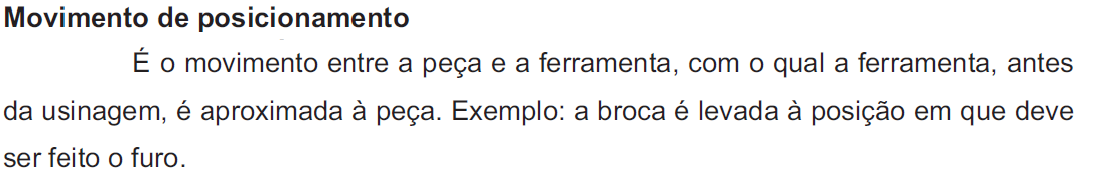 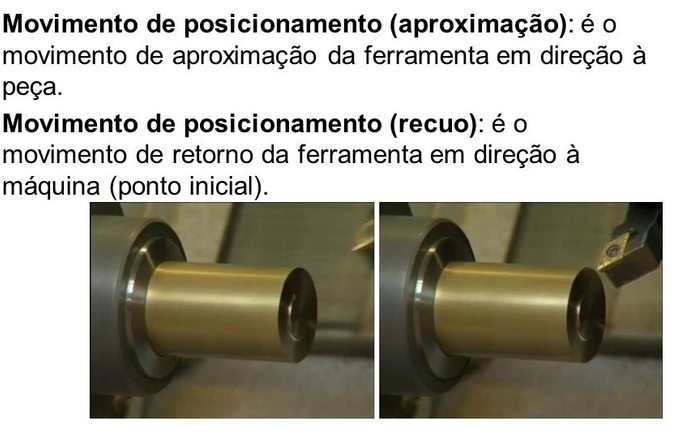 Curso técnico em Mecânica - Usinagem
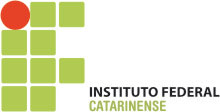 Usinagem
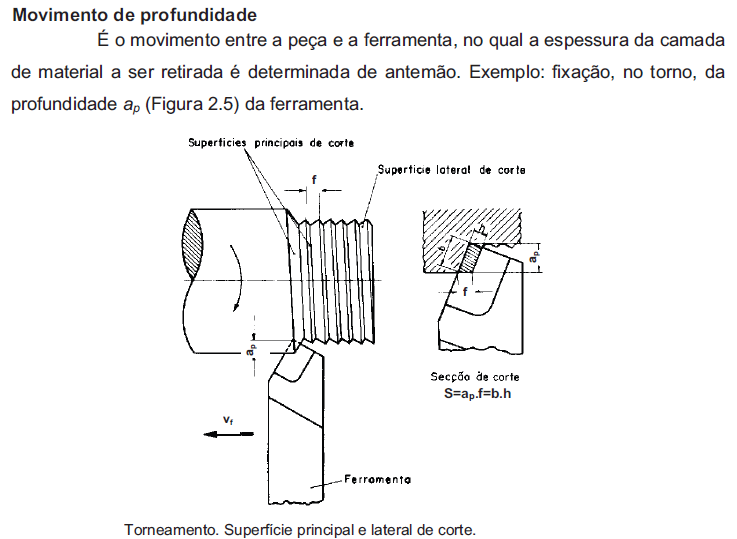 Curso técnico em Mecânica - Usinagem
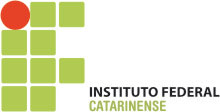 Usinagem
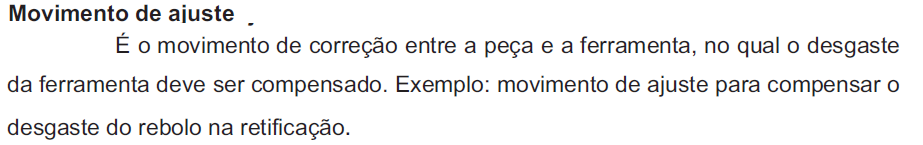 Curso técnico em Mecânica - Usinagem
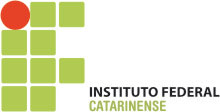 Usinagem
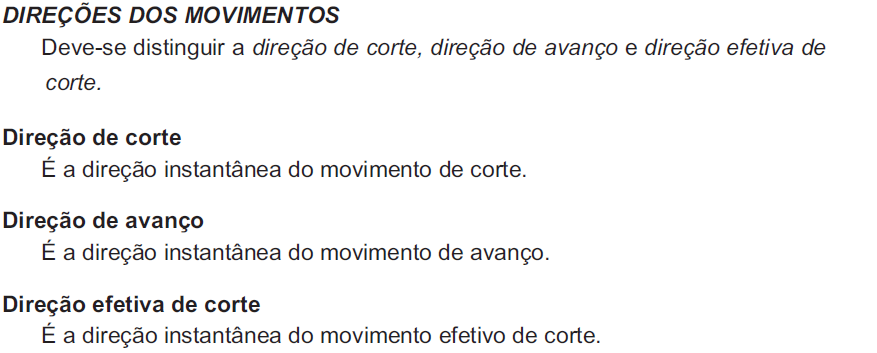 Curso técnico em Mecânica - Usinagem
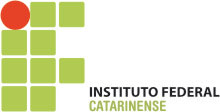 Usinagem
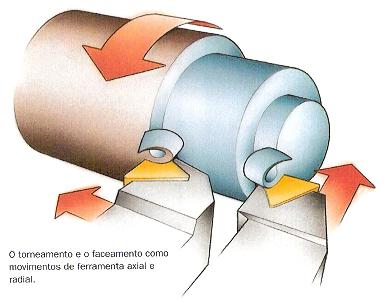 Curso técnico em Mecânica - Usinagem
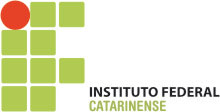 Usinagem
Os movimentos de usinagem e suas direções estão relacionados com os parâmetros de usinagem
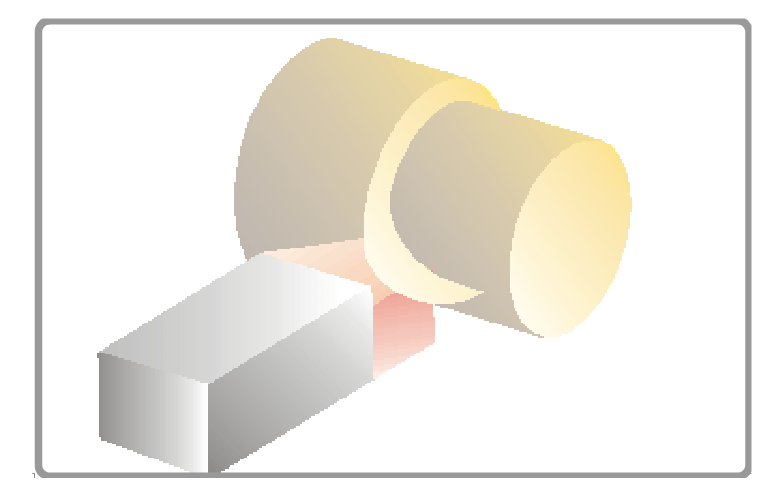 Curso técnico em Mecânica - Usinagem
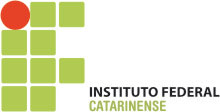 Usinagem
Referências
1 http://www.datron.com/industrial-milling-machines.php
http://www.cimm.com.br/portal/material_didatico/3568-movimento-de-corte#.U3vPqCjK2ZR
Curso técnico em Mecânica - Usinagem